Corso Teorico-Pratico di  Ecografia inMedicina di Urgenza e Emergenza  I LivelloBologna Ottobre 2020
Ecografia clinica integrata
S.Sofia
APPROCCIO AL PAZIENTE  Gli strumenti rapidi di valutazione
Il problema
EPIDEMIOLOGIA
Il paziente
CLINICA: anamnesi, parametri vitali, esame fisico
La struttura del sistema cuore-polmoni
ECO (+ Rx e TC)
La funzione cardio-circolatoria e respiratoria
EGA (+ laboratorio POC) 
ECG
ECO
attività metabolica
attività elettrica
attività meccanica
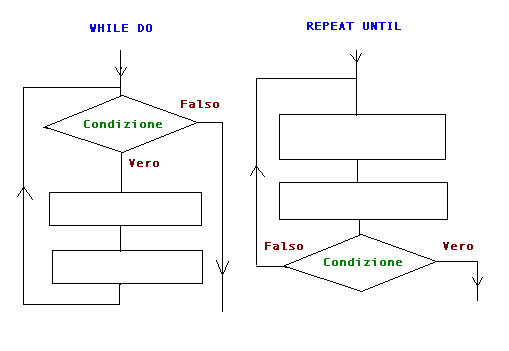 WHILE DO: POLITRAUMA
Endemico in tutto il mondo

La principale causa di morte nella fascia di età 15-44 anni
 
La maggioranza delle morti evitabili è intraospedaliera, e costituisce più del 48% delle morti da trauma nel mondo occidentale 
 
Queste morti sono tempo-dipendenti e riguardano: 
1. la gestione delle vie aeree 
2. i traumi toracici e 
3. il controllo dello shock e dell’emorragia 

L’ emorragia è la causa  principale di morte evitabile legata al trauma (80%) – dopo il trauma cranico. La sua sede più frequente  è l’ addome.
ALGORITMO CLINICO-ECOGRAFICO INTEGRATO
Pz.instabile
Pz.stabile
FAST +--/-
FAST++
FAST ++
Peritonite
FAST+
FAST +-
LAPAROTOMIA
Lesioni distraenti
GCS>14
Dinamica trauma
Ipotensione su scena
LAPAROTOMIA
Altre cause di shock
Altra diagnostica
SI
NO
FAST dopo 30-60’
ECOCOMPLETA
TC
5
WHILE DO: DISPNEA
Ray P, et al. Crit Care 2006;10:R82. ED dyspnea – 514 pts > 65 y
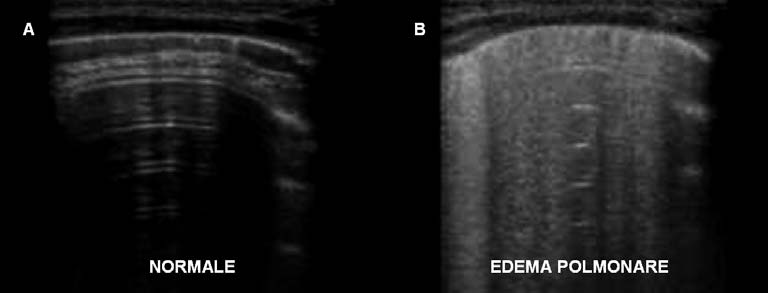 wet lung
dry lung
Normale
Embolia polmonare
Asma/BPCO
Edema polmonare cardiogeno
Edema polmonare lesionale
Polmonite interstiziale
Contusione polmonare
Fase precoce di addensamento o periferia di addensamento
ECO pleura
ECO polm
Gas o fluido
LUNG FAILURE
PUMP FAILURE
DRENAGGIO
VENTILAZIONE
INSUFFICIENZA RESPIRATORIA ACUTA
LUNG FAILURE
EP
ECOCARDIO 
DD
TERAPIA MIRATA
DD 
TERAPIA
While do: ARRESTOSINDROMI ECOGRAFICHE
ECOcuore
ASSENZA di 
ATTIVITA’ MECCANICA
ATTIVITA’ 
FIBRILLATORIA
ATTIVITA’ MECCANICA 
COORDINATA
per oltre 30’
ARRESTO IRREVERSIBILE
FV/TV o
ASISTOLIA FALSA
ARRESTO REVERSIBILE
stop rianimazione
defibrillazione
proseguimento  RCP
ALS1 FASTCRASH
PEA - asistolia - FV/TV refrattaria
ABCD 
1 e 2
ricerca e rimozione cause reversibili
ECOcuore
CAVITA’
NORMALI/RIDOTTE
VS
DISSINERGICO
VD DILATATO 
VS RIDOTTO
VERSAMENTO
PERICARDICO
IPOVOLEMIA / PNX
TROMBOEMBOLIA
TAMPONAMENTO
ECOvene
ECOtorace
TVP
fluido in pleura
ECOaddome
fluido in peritoneo, AAA
ECOt
ECOc
drenaggio pleurico
riperfusione
drenaggio pericardico
chirurgia in emergenza
accesso venoso -  fluidi e farmaci e.v.
ECOv
ALS2 FASTCRASH
PEA - asistolia - FV/TV refrattaria
ABCD 
1 e 2
While do: ARRESTOSINDROMI ECOGRAFICHE
Arresto cardiaco
Colpo precordiale se appropriato
Algortimo BLS se appropriato
Monitor-defibrillatore
Valutazione ritmo
FV/TV
Non-FV/TV
+/- polso
Durante RCP
 Garantire via aerea, ossigenazione e
  ventilazione
 Verificare posizione e contatto di
  elettrodi e placche adesive 
 Garantire accesso endovenoso
 Adrenalina 1 mg ogni 4 min
 Considerare amiodarone, atropina / 
  pacing, NaHCO3
1 Shock
150-360 J bifas
360 J mono
RCP 2 min
30:2
RCP 2 min 
30:2
Correggere le cause reversibili:
Ipossia
Ipovolemia
Ipo/iperkaliemia e alterazioni metaboliche 
Ipotermia
Tromboembolia polmonare e coronarica
Pneumotorace iperteso
Tamponamento cardiaco
Tossici
F

S
T
A L S
C
R
A
S
H
ECO
dal 7° ciclo
ECO
dal 1° ciclo
APPROCCIO INTEGRATOCLINICO - ECOGRAFICO
Definizione del problema clinico e diagnosi differenziale
Definizione degli obiettivi dell’indagine ecografica – domande semplici alla sonda
Effettuazione dell’indagine ecografica – risposte sì / no
Integrazione dei dati clinici con i dati ecografici e precisazione diagnosi
Intervento terapeutico con supporto ecografico per le procedure invasive
Verifica risposta ai trattamenti e monitoraggio
?
Grazie per l’attenzione